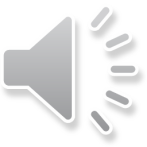 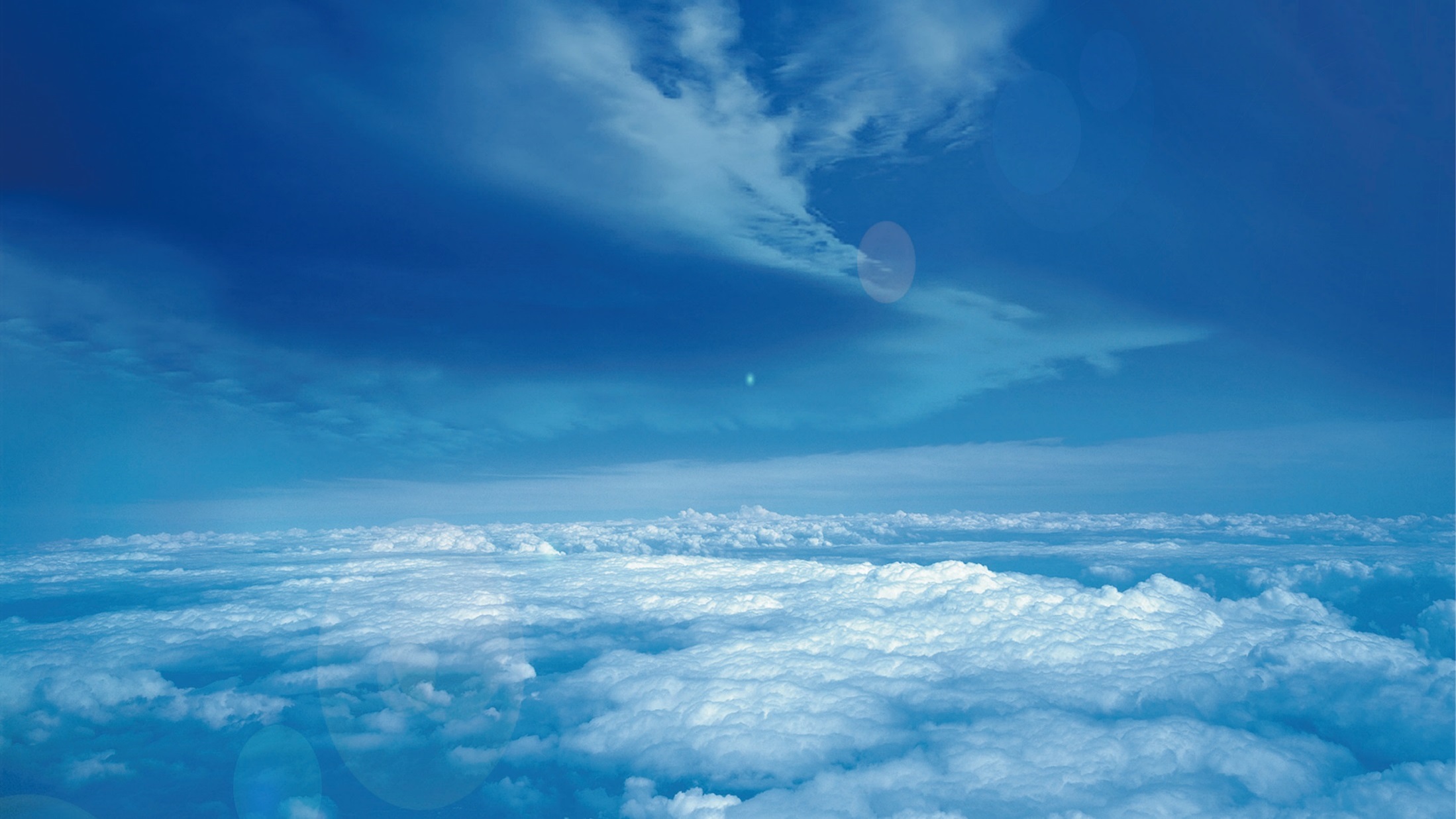 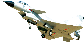 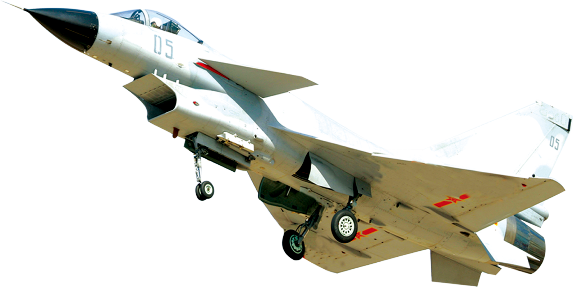 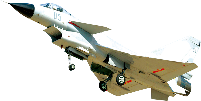 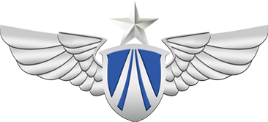 空军任务执行演习PPT模板
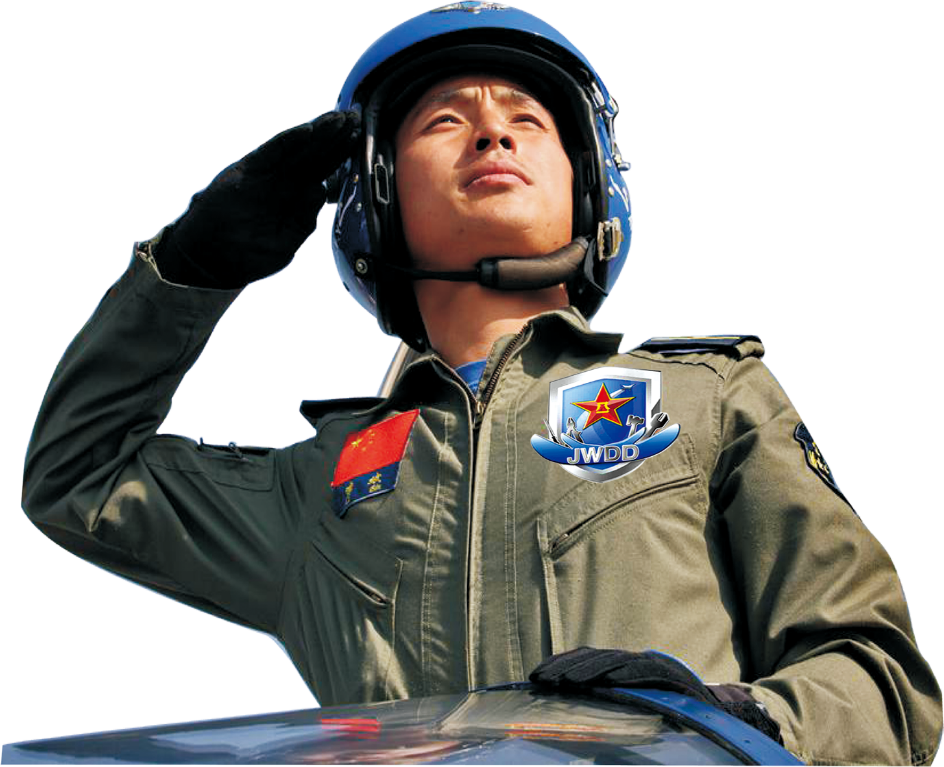 —空军飞行例行军事演习—
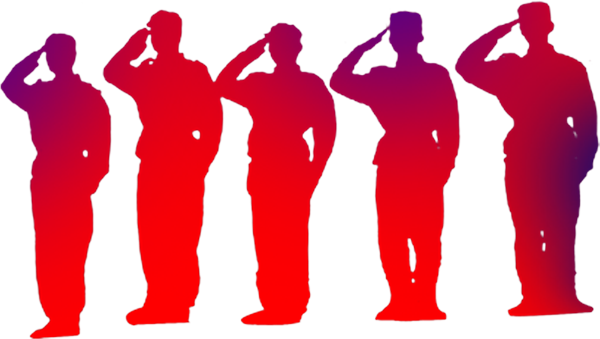 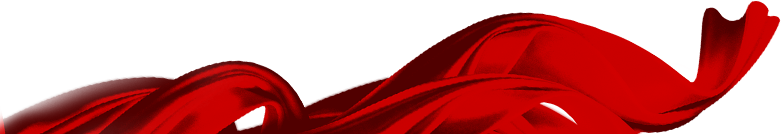 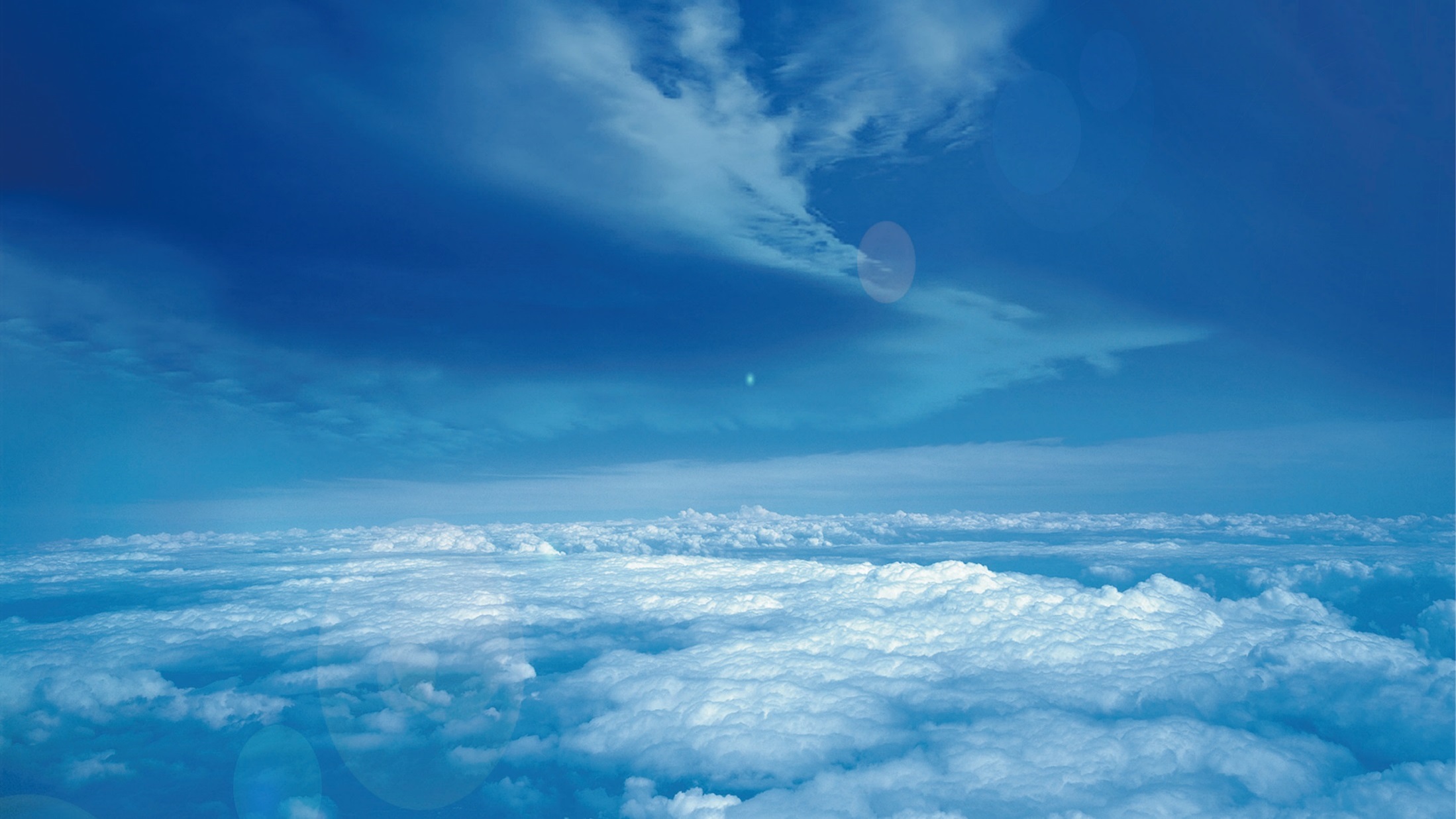 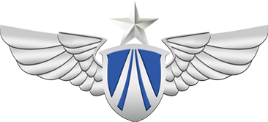 目 录
1
3
请在此处输入您的文本
请在此处输入您的文本
4
2
请在此处输入您的文本
请在此处输入您的文本
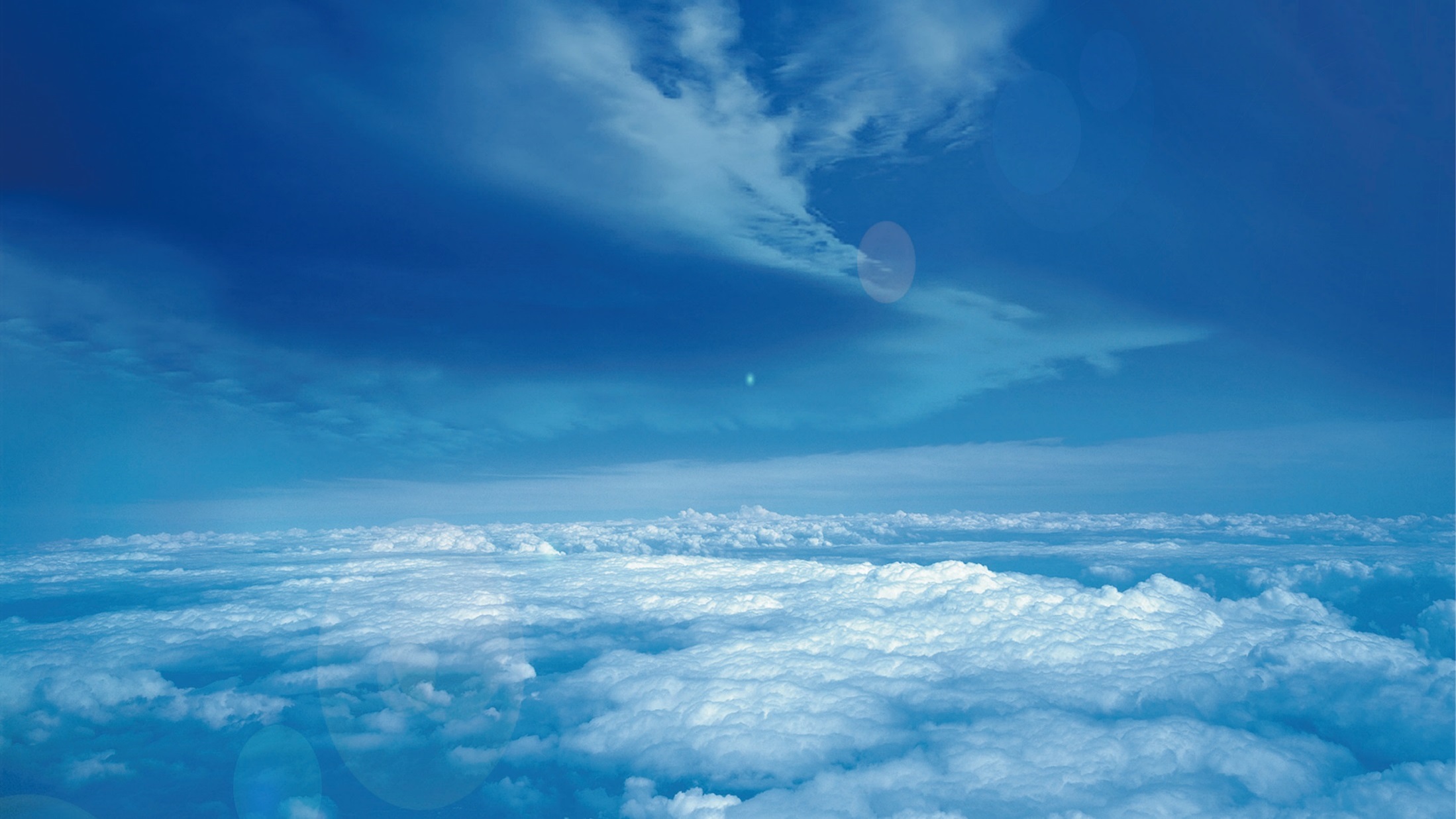 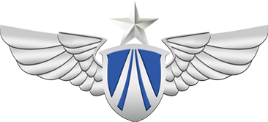 过渡页
第一部分
单击此处添加文字内容
单击此处添加文字
单击此处添加文字
点击添加文本点击添加文本
点击添加文本点击添加文本
点击添加文本点击添加文本
分标题一
分标题二
分标题三
添加标题
您的标题写在这里
A
您的内容打在这里，或通过复制您的文本后在此框中选择粘贴并选择只保留文字您的内容打在这里
您的标题写在这里
B
您的内容打在这里，或通过复制您的文本
点击添加文本
点击添加文本
点击添加文本
点击添加文本
点击添加文本
点击添加文本
点击添加文本
点击添加文本
点击添加文本
点击添加文本
点击添加文本
点击添加文本
点击添加文本
点击添加文本
点击添加文本
点击添加文本
点击添加标题
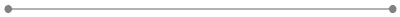 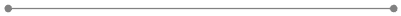 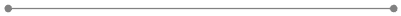 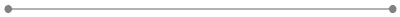 添加文本
单击添加段落文字
单击添加段落文字
添加文本
添加文本
标题
单击添加段落文字
单击添加段落文字
单击添加段落文字
单击添加段落文字
添加文本
添加文本
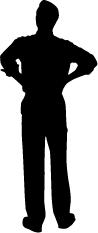 单击此处添加段落文字内容
5%
单击此处添加段落文字内容
10%
单击此处添加段落文字内容
25%
单击此处添加段落文字内容
28%
单击此处添加段落文字内容
32%
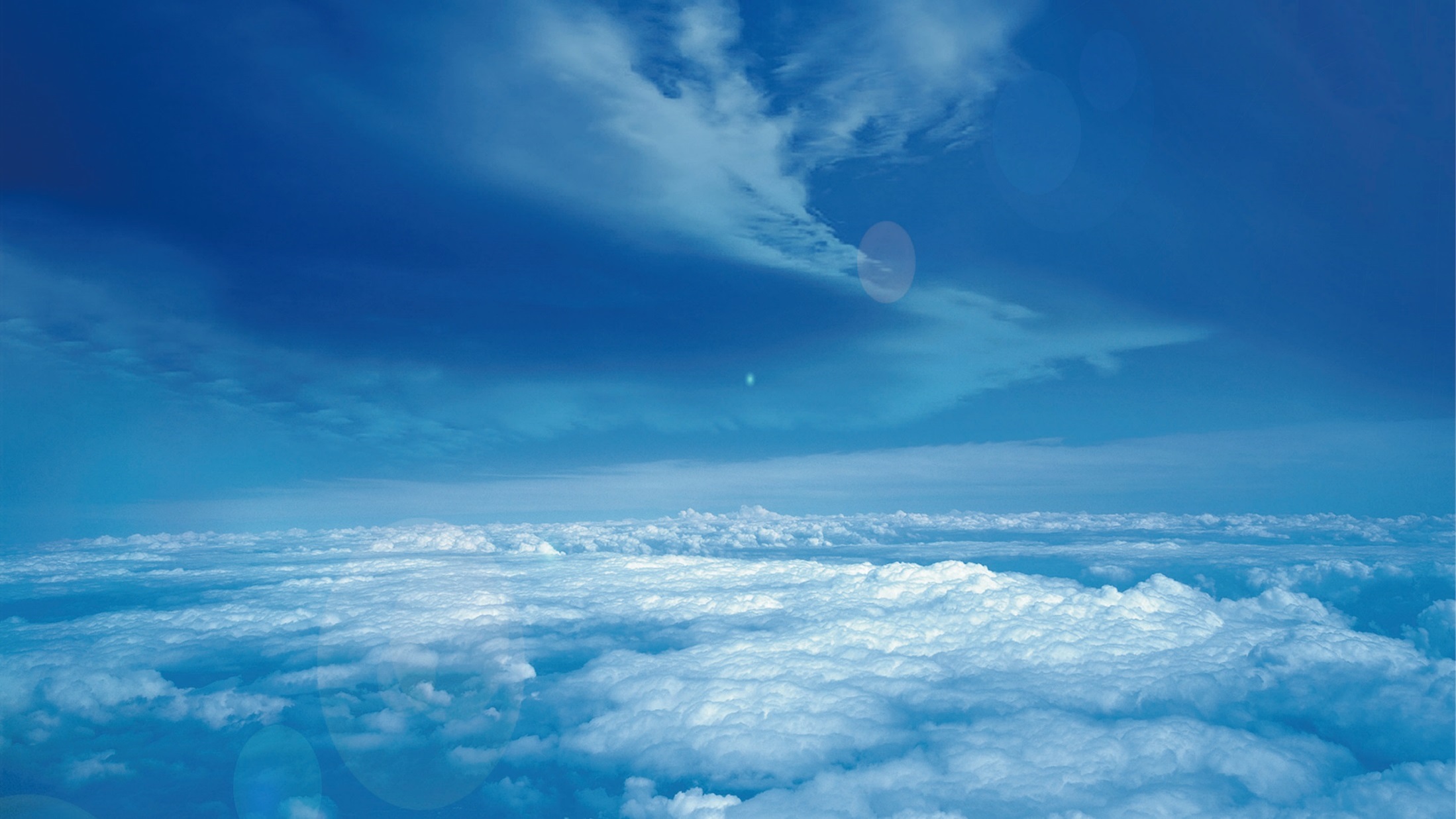 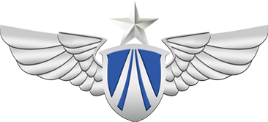 过渡页
第二部分
单击此处添加文字内容
单击此处添加文字
单击此处添加文字
在此插入内容
在此插入内容
点击录
入内容
点击录
入内容
在此插入内容
在此插入内容
在此插入内容
在此插入内容
点击录
入内容
点击录
入内容
在此插入内容
在此插入内容
单击此处添加文字
单击此处添加文字
单击此处添加文字
单击此处添加文字
写入文本
写入文本
写入文本
写入文本
单击此处添加文字
单击此处添加文字
单击此处添加文字
单击此处添加文字
标题
标题
标题
添加文本说明内容
添加文本说明内容
添加文本说明内容
添加文本说明内容
添加文本说明内容
添加文本说明内容
添加文本说明内容
添加文本说明内容
添加文本说明内容
标题
标题
标题
添加文容
添加文本说明内容
添加文本说明内容
添加文本说明内容
添加文本说明内容
添加文本说明内容
添加文本说明内容
添加文字
点击此处添加内容此处添加内容
点击此处添加内容此处添加内容
点击此处添加内容此处添加内容
添加文字
点击此处添加内容此处添加内容
添加文字
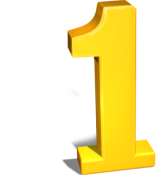 点击此处添加内容此处添加内容
点击此处添加内容此处添加内容
1/3
2/3
点击添加文本点击添加文本
点击添加文本点击添加文本
单击此处添加段落文字内容
单击此处添加段落文字内容
单击此处添加段落文字内容
单击此处添加段落文字内容
单击此处添加段落文字内容
单击此处添加段落文字内容
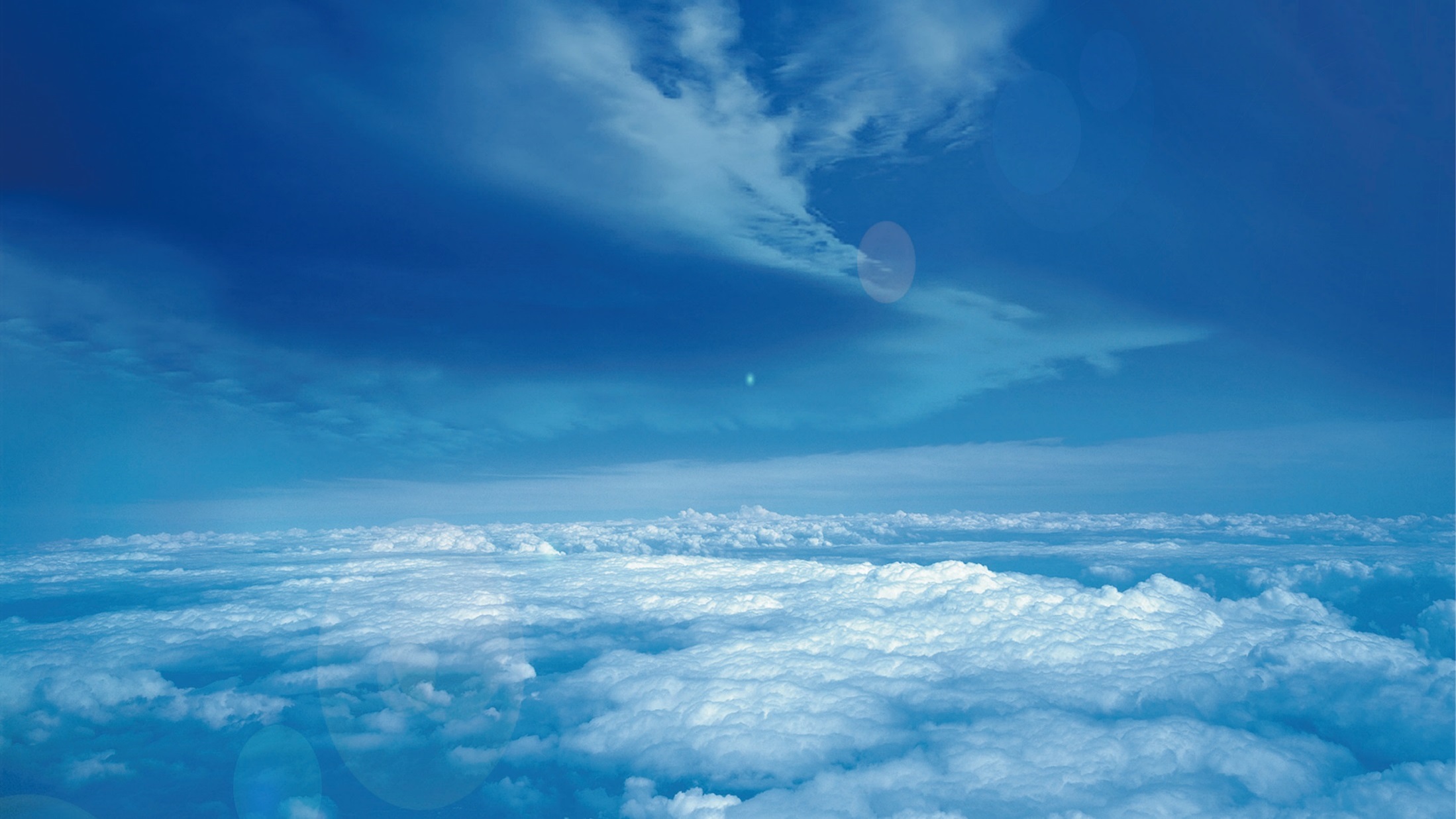 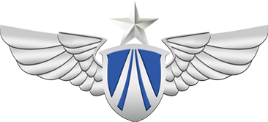 过渡页
第三部分
单击此处添加文字内容
单击此处添加文字
单击此处添加文字
标题内容
点击添加文本
点击添加文本
标题内容
点击添加文本
点击添加文本
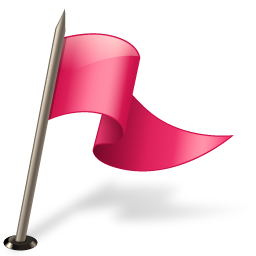 标题内容
点击添加文本
点击添加文本
单击此处添加段落文字内容
单击此处添加段落文字内容
此处添加标题
点击此处添加段落文本
点击此处添加段落文本
此处添加标题
点击此处添加段落文本
点击此处添加段落文本
2009
2010
2011
2012
2013
此处添加标题
点击此处添加段落文本
点击此处添加段落文本
此处添加标题
点击此处添加段落文本
点击此处添加段落文本
单击添加标题
单击此处添加文本，
单击此处添加文本，
单击此处添加文本，
单击此处添加文本。
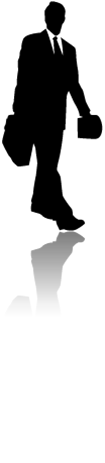 单击添加
单击添加内容文字
单击添加
单击添加
单击添加
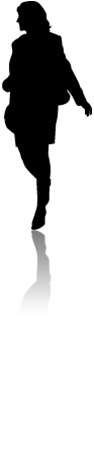 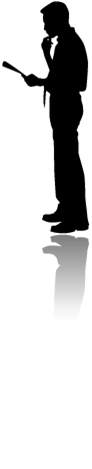 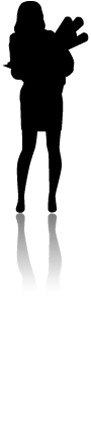 单击添加内容文字
单击添加内容文字
单击添加内容文字
点击录
入内容
点击此处输入文字
点击此处输入文字
点击录
入内容
点击录
入内容
点击此处输入文字
点击此处输入文字
点击此处输入文字
点击此处输入文字
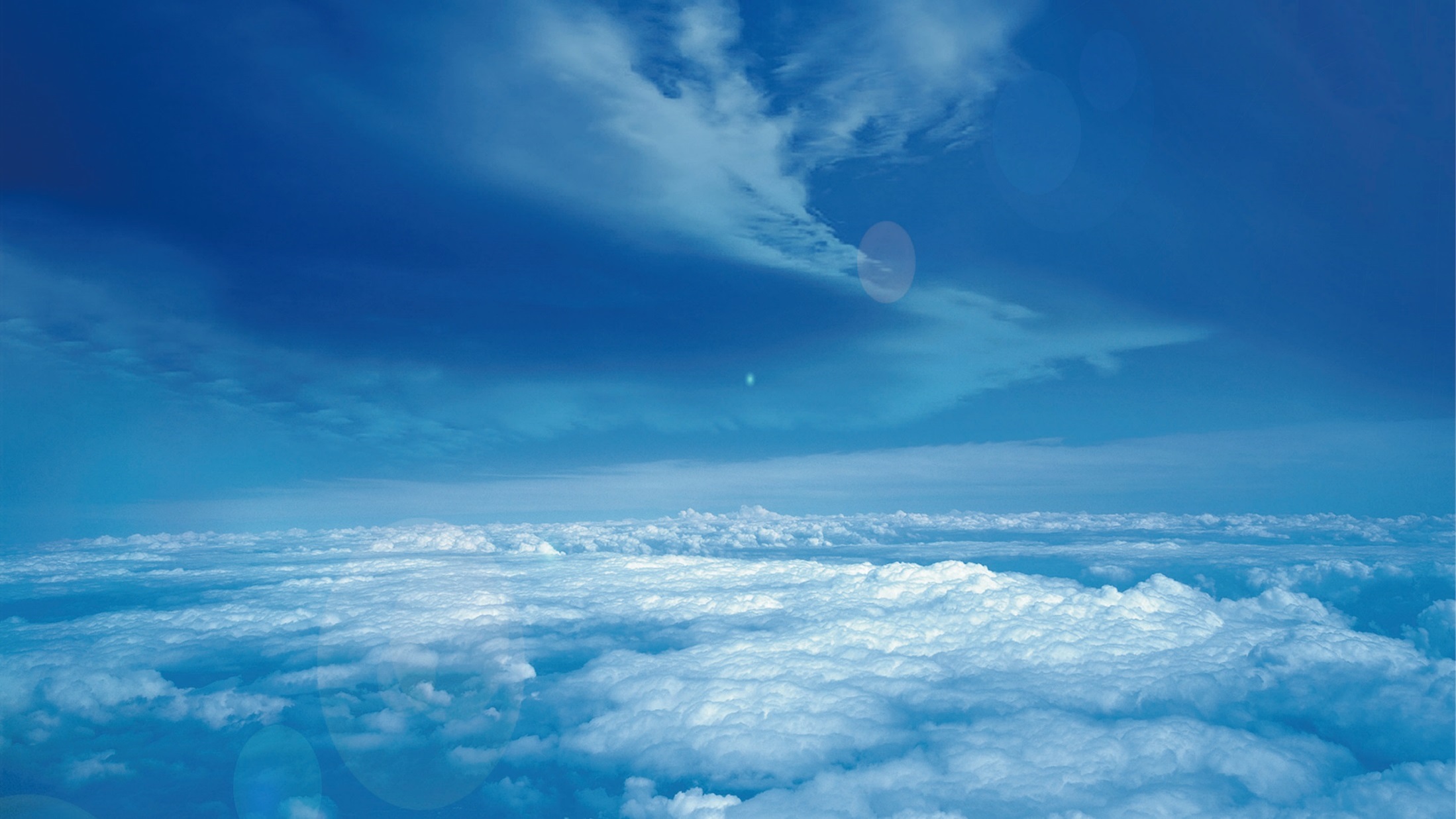 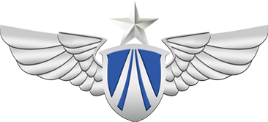 过渡页
第四部分
单击此处添加文字内容
单击此处添加文字
单击此处添加文字
1
2
1
2
点击此处输入文字
点击此处输入文字
点击此处输入文字
点击此处输入文字
2013年
10 条成绩，点击添加文本
10 条成绩，点击添加文本
2009年
10 条成绩，点击添加文本
2005年
10 条成绩，点击添加文本
2001年
在此插入内容
在此插入内容
在此插入内容
在此插入内容
在此插入内容
在此插入内容
添加标题
在此插入内容
在此插入内容
在此插入内容
在此插入内容
标题一
添加文本说明内容添加文本说明内容添加文本说明内容添加文本说明内容添加文本说明内容添加文本说明内容添加文本说明内容添加内容
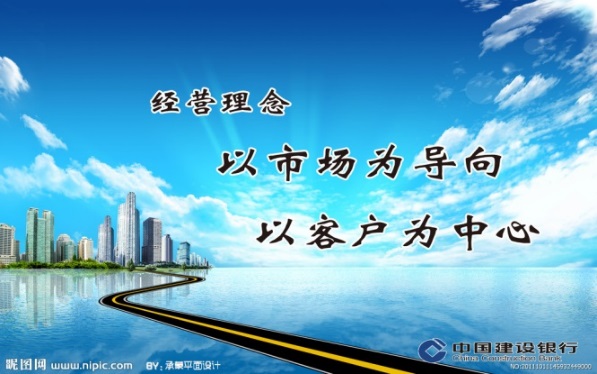 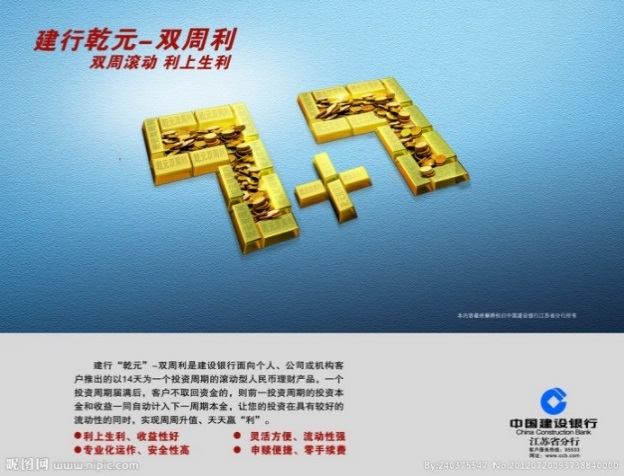 标题二
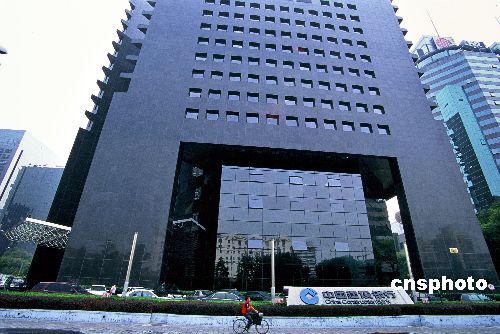 添加文本说明内容添加文本说明内容添加文本
标题三
添加文本说明内容添加文本说明内容添加文本说明内容添加文本说明内容添加内容
单击此处
添加文字
单击此处
添加文字
单击此处
添加文字
单击此处添加文字
单击此处添加文字内容  单击此处添加文字内容
单击此处添加文字内容  单击此处添加文字内容
单击此处添加文字内容  单击此处添加文字内容
标题文字内容
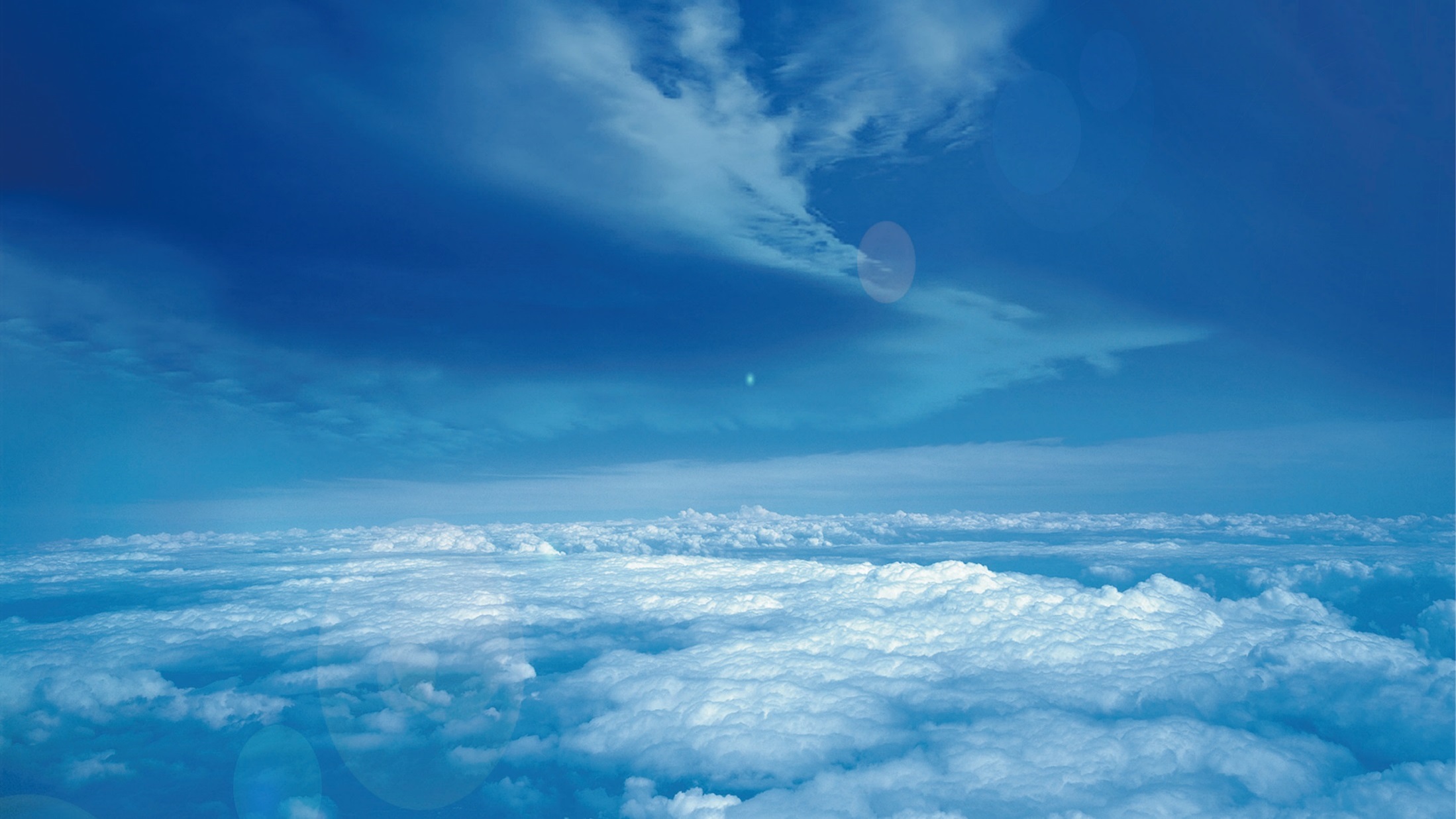 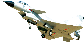 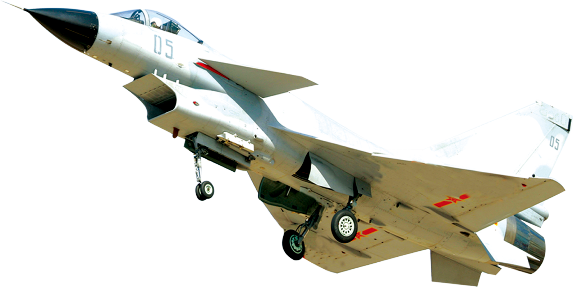 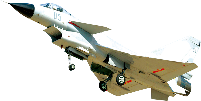 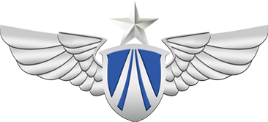 空军任务执行演习PPT模板
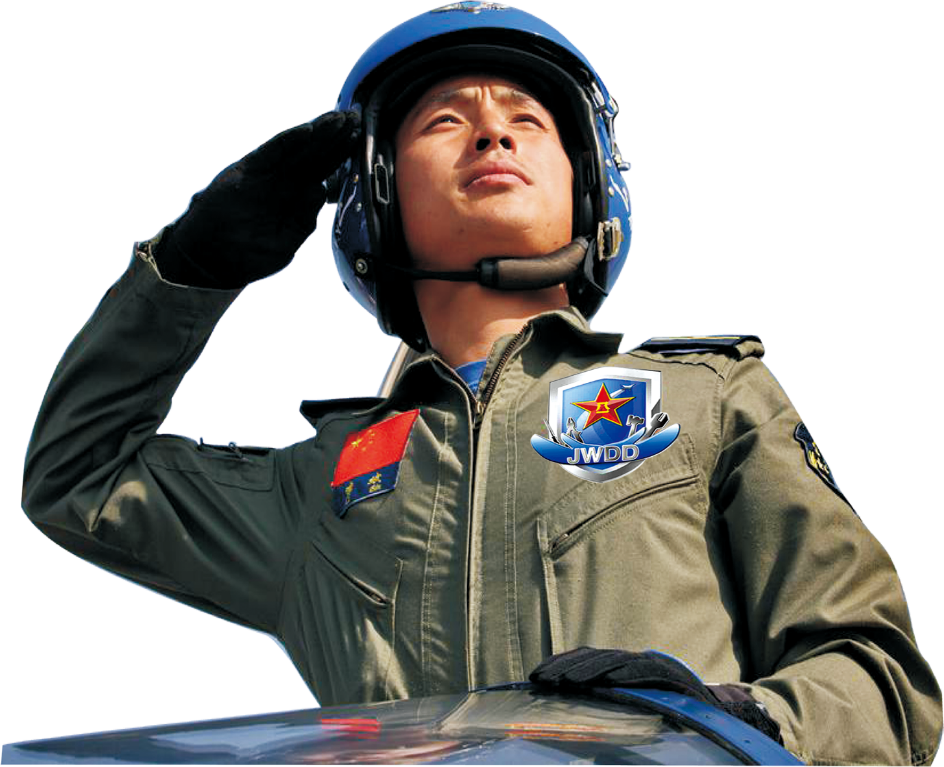 —感谢您的观看 THANK YOU—
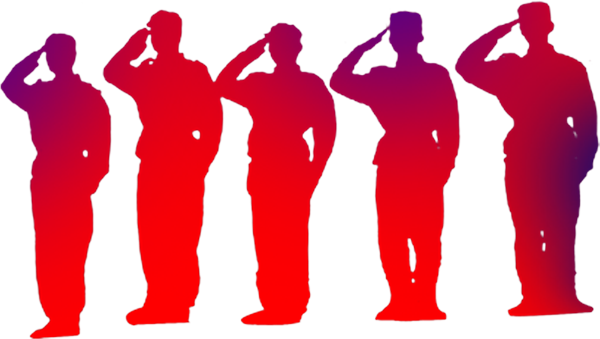 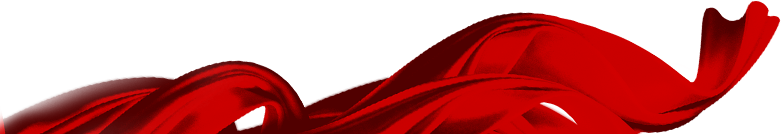